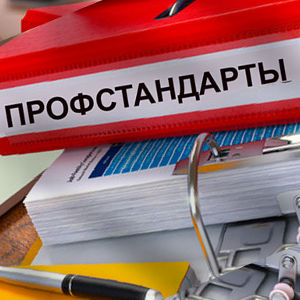 Профстандарты и национальная система учительского роста
Заседание 
педагогического совета
ГБПОУ ВО 
«Губернский педагогический колледж»
06 апреля 2018 г.

Докладчик Ермакова В.Н.
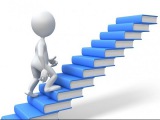 Что значит быть хорошим учителем?
Что значит быть хорошим учителем?
Качества, формирующие отрицательное отношение к учителям:
невнимание, 
нечестность, 
равнодушие, 
склонность к нравоучениям,
несправедливость, 
грубость, 
отсутствие индивидуального подхода, 
несдержанность.
Отличия профстандартов от квалификационных справочников
Отличия профстандартов от квалификационных справочников
Кому и зачем нужны ПС?
Кому и зачем нужны ПС?
Структура ПС
Структура ПС
План мероприятий по внедрению ПС в ГБПОУ ВО «ГПК»(приказ от 23 мая 2017 г. № 173)
План мероприятий по внедрению ПС в ГБПОУ ВО «ГПК»
Планируемые результаты:
-  выявление дефицитов в профессиональных компетенциях на основе  изучения педагогическими работниками профстандартов, самоанализа и самооценки компетенций;
-  разработка новых и внесение изменений в действующие локальные акты ГБПОУ ВО «ГПК» в соответствии с профессиональными стандартами;
- организация и апробация гибкой внутриколледжной системы повышения квалификации педагогических работников на основе  профессиональных  стандартов;
- совершенствование персонифицированных моделей повышения квалификации на основе профессиональных стандартов; 
- аттестация  педагогических  работников  ГБПОУ ВО «ГПК» на  основе  требований  профессиональных стандартов;
- заключение эффективных контрактов;
- повышение престижа профессии педагога на основе диссеминации передового педагогического опыта, освещения его в средствах массовой информации.
Что из запланированного сделано?
1. Определен перечень ПС в области образования, подлежащих применению:
Что из запланированного сделано?
Что из запланированного сделано?
2. Систематически ведется мониторинг утверждения и начала действия новых профстандартов на сайте Министерства труда (http://profstandart.rosmintrud.ru).
3. Педагоги колледжа ознакомлены с содержанием Профстандартов.
4. В рамках проведенных заседаний ЦМК / МО выполнен самоанализ соответствия компетенций педагогов «ГПК» требованиям профстандартов. 
5. Проанализирован кадровый состав.
Анализ кадрового состава
Что из запланированного сделано?
6. Ведется планомерная работа по повышению квалификации педработников. 
7. Разработаны локальные акты:
- о дополнительном профессиональном образовании педагогических работников;
- о наставничестве;
- о повышении квалификации педагогических работников;
- о системе совершенствования профессиональной компетенции педагогических работников;
- программа стажировки педагогических работников на рабочем месте
8. Выполнен анализ наименований должностей штатного расписания в соответствии с профстандартами и ЕКС (в случае отсутствия соответствующих профстандартов).
Что предстоит сделать?
Привести в соответствие с профстандартами  должностные инструкции.
Разместить на официальном сайте колледжа утвержденные локальные акты.  
Составить индивидуальные образовательно-методические траектории педагогов: что (курсы, семинары, тренинги, дистанционное обучение, мастер-классы, стажировки, передача опыта, наставничество, школа молодого педагога), когда и где.
Проект горизонтальной карьеры педагога
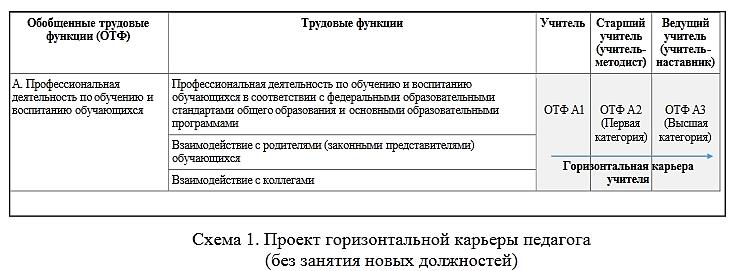 Вертикальная карьера педагога
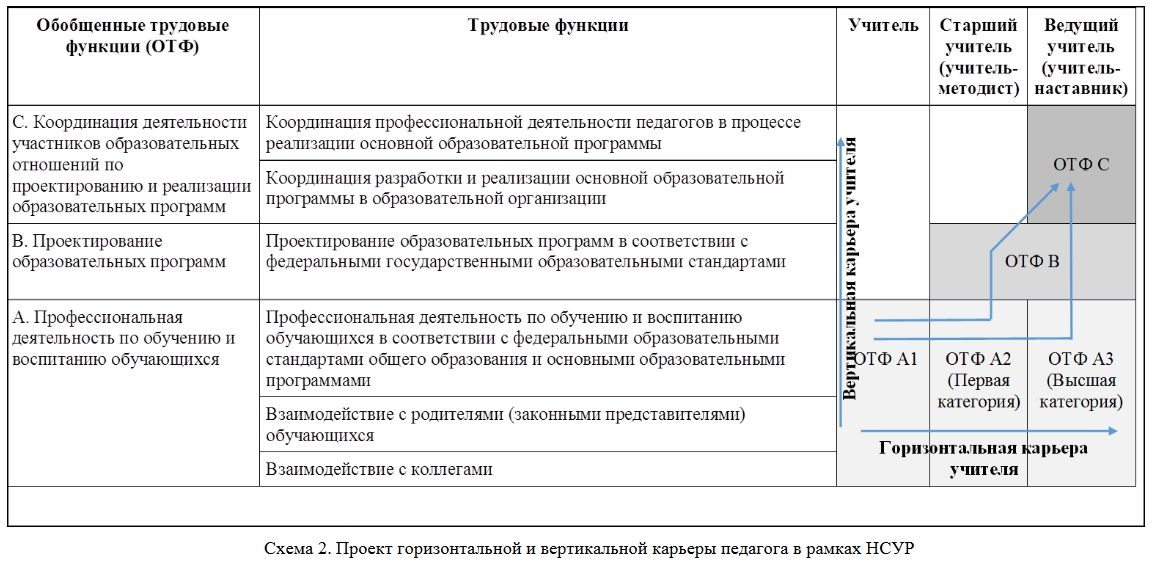 Шаги по запуску модели НСУР
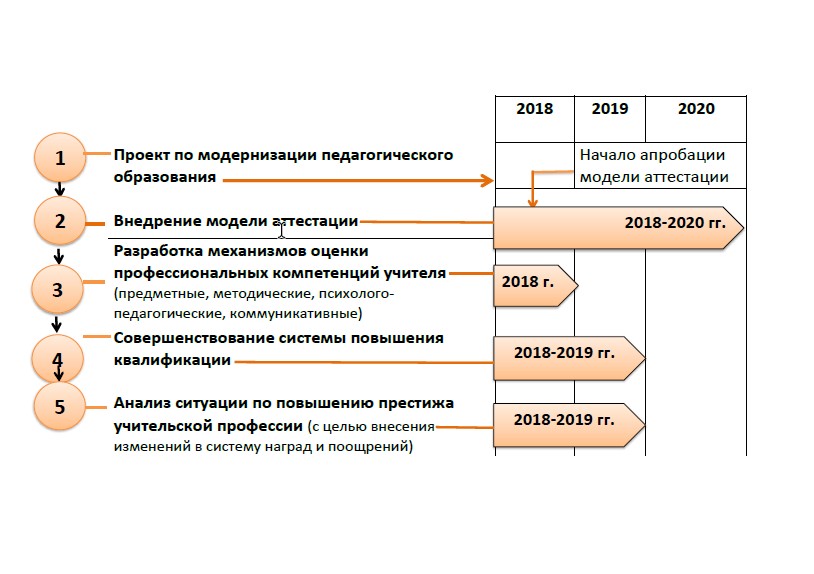 Модель уровневой оценки компетенций учителей
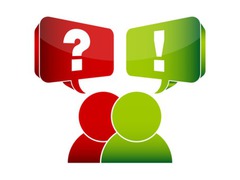 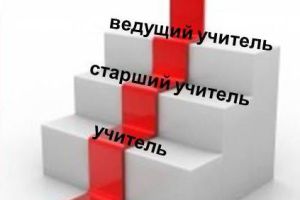